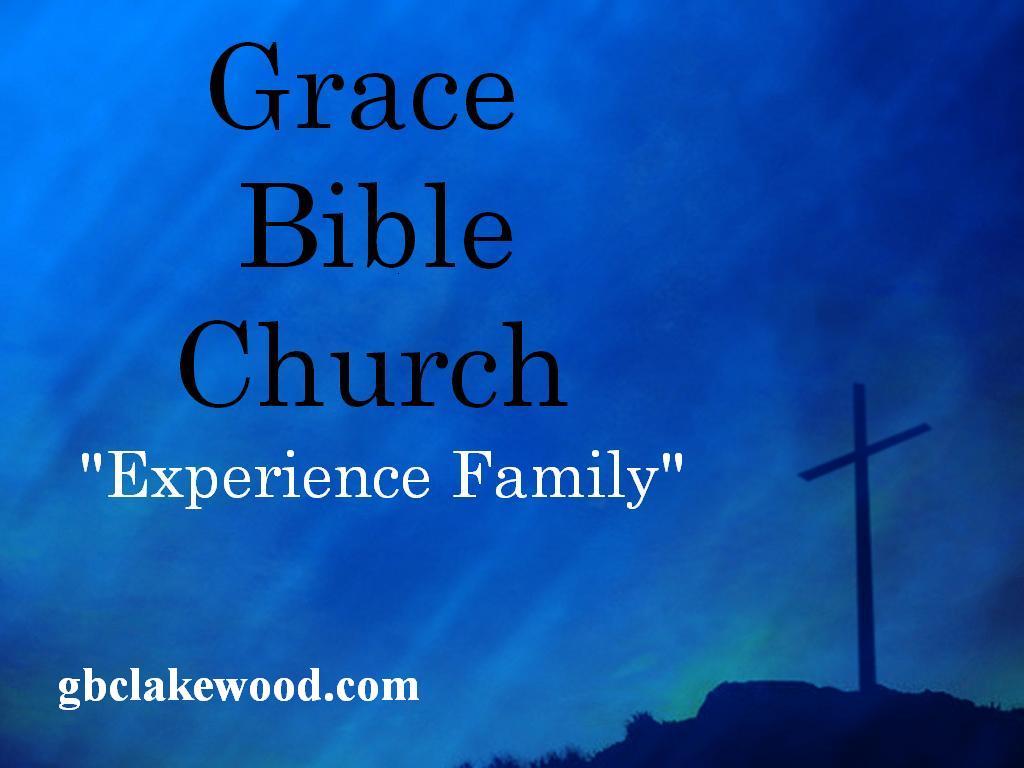 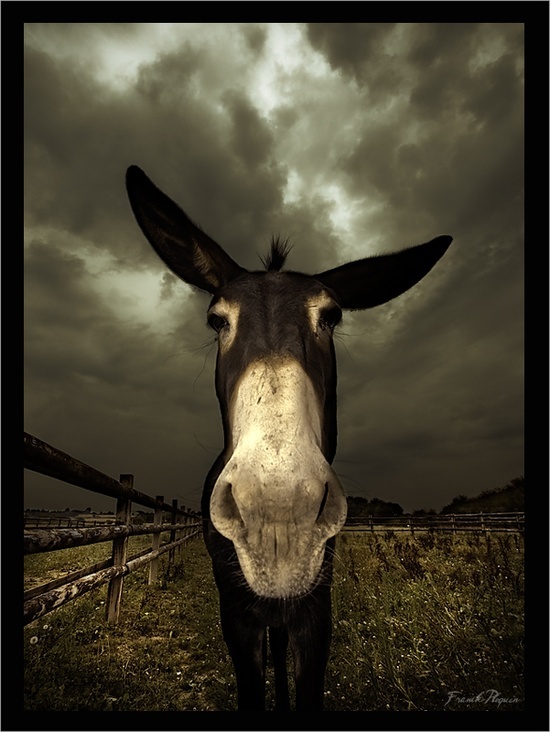 Nervous
Nellie
90/10 Rule of Ignorance
Most of it is Stupidity 

 Some of it is good for theheart, mind and body

 All the rest should be rebuked 

 Use Discernment in application
“Look at the birds of the air: they neither sow nor reap nor gather into barns, and yet your heavenly Father feeds them. Are you not of more value than they?”  
Matthew 6:26
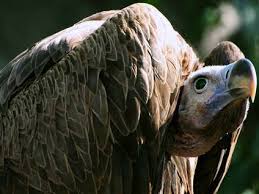 Two issues contribute to present time, unwelcomed baggage. These are:

Besetting Habits: (Hebrews 12:1b) is intriguing “Let us throw off everything that hinders and the sin that so easily entangles.”






Misapplied Temper: “Do not let the sun go down while you are still angry.” (Ephesians 4:26) Get over yourself!  It’s just not worth it! And if it is, do something constructive to heal or repair or let it go!
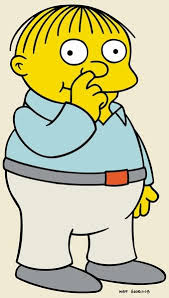 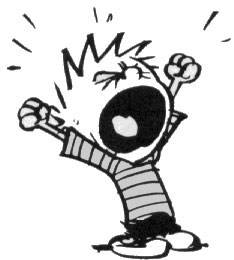 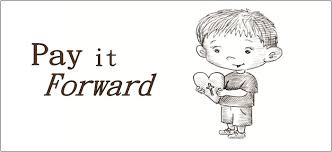 Learn these three skills and do them.
Negotiate  which means to: obtain or bring about by discussion, get it arranged, broker a deal, work it out, thrash to agreement.  Negotiation also means to: find a way over or through an obstacle, get around it, get past it or get over it.
 
Compromise  which means to: come to an agreement or a settlement of a dispute that is reached by each side making concessions or by meeting each other halfway to strike a balance or find a happy medium.
 
Be Affectionate  which means to: be readily feeling or showing fondness or tenderness.
Travel Light!
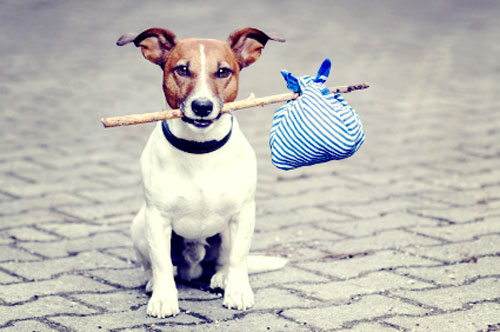 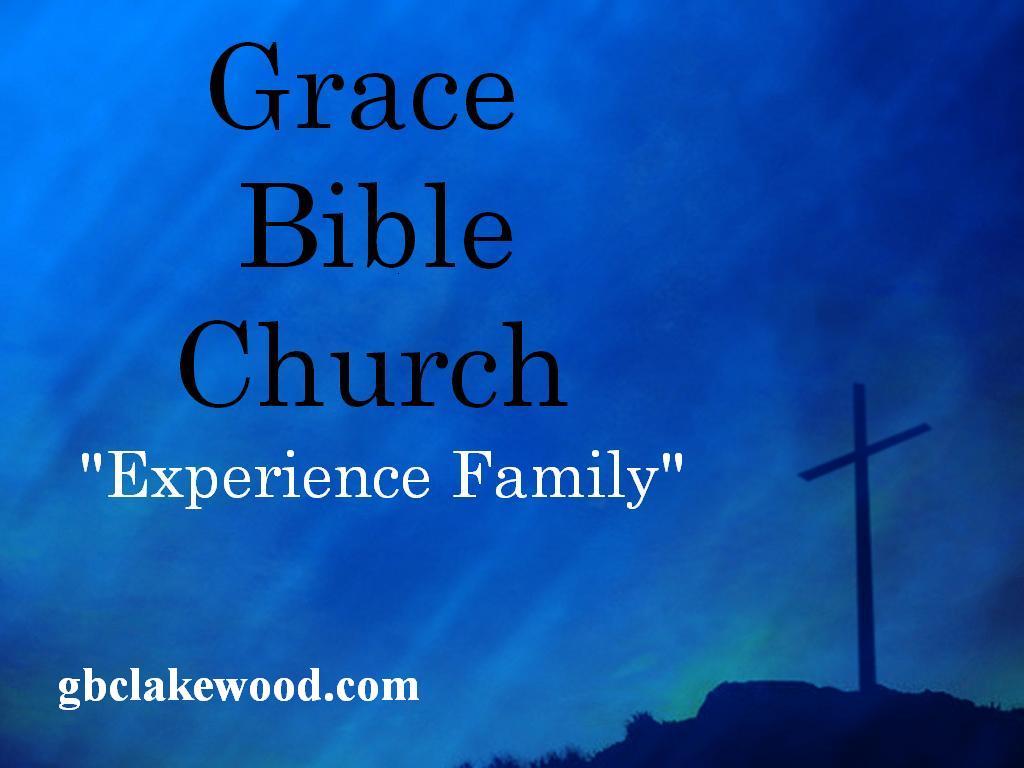